Greedy Unsupervised Multiple Kernel Learning
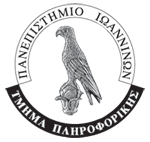 Grigorios Tzortzis and Aristidis Likas

Department of Computer Science,
University of Ioannina, Greece

http://ipan.cs.uoi.gr
Outline
Introduction to Multiple Kernel Learning

Feature Space Clustering 

Greedy Unsupervised Multiple Kernel Learning

Experimental Evaluation

Summary
2
I.P.AN Research Group, University of Ioannina
Outline
Introduction to Multiple Kernel Learning

Feature Space Clustering 

Greedy Unsupervised Multiple Kernel Learning

Experimental Evaluation

Summary
3
I.P.AN Research Group, University of Ioannina
Kernel-based Learning
Kernel methods are very effective, if an appropriate kernel for the learning task is available

Which is the most appropriate kernel?
A very difficult question to answer
The application of kernel methods is severely limited by the sensitivity to the choice of the kernel
4
I.P.AN Research Group, University of Ioannina
Multiple Kernel Learning (MKL)
MKL idea
Instead of using a single kernel, learn a weighted combination of a set of predefined (base) kernels, to alleviate the kernel selection problem
Base kernels may describe:
Different notions of similarity in the data, e.g. through different kernel functions
Different modalities of the same instances, e.g. text, video, audio

Most MKL studies1 address the supervised setting
Usually a linear kernel combination is adopted
This work focuses on the unsupervised setting
5
1 Gönen, M., Alpaydin, E., Multiple kernel learning algorithms, JMLR, 2011
I.P.AN Research Group, University of Ioannina
Sparsity of the Kernel Combination
1 Valizadegan, H., Jin, R., Generalized maximum margin clustering and unsupervised kernel learning, NIPS, 2006
2 Zhao, B., Kwok, J.T., Zhang, C., Multiple kernel clustering, SDM, 2009
3 Kloft, M., Brefeld, U., Sonnenburg, S., Laskov, P., Müller, K.R., Zien, A., Efficient and accurate lp-norm multiple kernel learning, NIPS, 2009
4 Lange, T., Buhmann, J.M., Fusion of similarity data in clustering, NIPS 2005
6
I.P.AN Research Group, University of Ioannina
Sparsity of the Kernel Combination
Sparse combinations1
Are characterized by reduced complexity and enhance interpretability
Assumption: Some kernels are irrelevant for the underlying problem, or noisy (degenerate kernels)

However
Many studies2 show that they suffer from low accuracy and are even outperformed by the uniform combination
Different kernels capture different aspects of the data, hence all kernels are important, albeit to a different degree
7
1 Valizadegan, H., Jin, R., Generalized maximum margin clustering and unsupervised kernel learning, NIPS, 2006
2 Kloft, M., Brefeld, U., Sonnenburg, S., Laskov, P., Müller, K.R., Zien, A., Efficient and accurate lp-norm multiple kernel learning, NIPS, 2009
I.P.AN Research Group, University of Ioannina
Contribution
We focus on MKL clustering and optimize the intra-cluster variance objective

We propose a linear combination for the base kernels

We incorporate a parameter to the combination that regulates the admissible sparsity of the weights
Exploit the complementary information of all available kernels
Rank kernels according to the conveyed information
8
I.P.AN Research Group, University of Ioannina
Contribution
We devise a simple iterative procedure to recover the clusters and learn the kernel combination
Iterative frameworks are constantly gaining ground in MKL
k-medoids is utilized
The kernel mixing coefficients are estimated by closed-form expressions

We develop a greedy initialization strategy to avoid multiple restarts for k-medoids
9
I.P.AN Research Group, University of Ioannina
Outline
Introduction to Multiple Kernel Learning

Feature Space Clustering 

Greedy Unsupervised Multiple Kernel Learning

Experimental Evaluation

Summary
10
I.P.AN Research Group, University of Ioannina
Feature Space Clustering
11
I.P.AN Research Group, University of Ioannina
Kernel Trick
12
I.P.AN Research Group, University of Ioannina
k-medoids in Feature Space
13
I.P.AN Research Group, University of Ioannina
k-medoids in Feature Space
Iteratively assign instances to their closest medoid and update the medoids

Monotonic convergence to a local minimum
Strong dependence on the initialization of the medoids

To circumvent the poor minima issue we develop a greedy method for selecting initial medoids
Similar to the fast global kernel k-means approach1
14
1 Tzortzis, G., Likas, A., The global kernel k-means algorithm for clustering in feature space, IEEE TNN, 2009
I.P.AN Research Group, University of Ioannina
Greedy Medoid Initialization
Incremental approach that deterministically identifies a set of M medoids to initialize the k-medoids algorithm
Start with one medoid
At each stage a new medoid is added 
Until M medoids are selected
15
I.P.AN Research Group, University of Ioannina
Greedy Medoid Initialization
16
I.P.AN Research Group, University of Ioannina
Greedy Medoid Initialization
17
I.P.AN Research Group, University of Ioannina
Outline
Introduction to Multiple Kernel Learning

Feature Space Clustering 

Greedy Unsupervised Multiple Kernel Learning

Experimental Evaluation

Summary
18
I.P.AN Research Group, University of Ioannina
Greedy Unsupervised Multiple Kernel Learning (GUMKL)
We propose an extension of the k-medoids objective to unsupervised multiple kernel learning, that also differentiates and ranks the kernels according to the conveyed information
Why?
k-medoids is a simple, yet effective clustering technique
Different kernels capture different aspects of the data and thus contain complementary information
Degenerate kernels that degrade performance also exist in practice
19
I.P.AN Research Group, University of Ioannina
Greedy Unsupervised Multiple Kernel Learning (GUMKL)
Target
Split the dataset by simultaneously considering all kernels 
Automatically determine the relevance of each kernel to the clustering task

How?
Associate a weight with each kernel
Learn a linear combination of the kernels together with the clustering
Weights determine the degree that each kernel contributes to the clustering solution
20
I.P.AN Research Group, University of Ioannina
Kernel Mixing
21
I.P.AN Research Group, University of Ioannina
GUMKL Objective
22
I.P.AN Research Group, University of Ioannina
GUMKL Objective
23
I.P.AN Research Group, University of Ioannina
GUMKL Training
24
I.P.AN Research Group, University of Ioannina
GUMKL Training
25
I.P.AN Research Group, University of Ioannina
Weight Update Analysis
26
I.P.AN Research Group, University of Ioannina
Outline
Introduction to Multiple Kernel Learning

Feature Space Clustering 

Greedy Unsupervised Multiple Kernel Learning

Experimental Evaluation

Summary
27
I.P.AN Research Group, University of Ioannina
Experimental Evaluation
28
I.P.AN Research Group, University of Ioannina
Dataset
Corel1 – Image collection
34 classes
100 instances per class
Great variance in terms of color, lighting, and background composition within each class
Seven modalities (color and texture) are available, which naturally produce seven base kernels
We extracted several four class subsets for the experiments
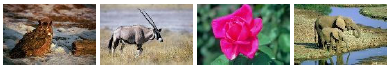 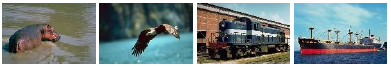 29
1 http://www.cs.virginia.edu/~xj3a/research/CBIR/Download.htm
I.P.AN Research Group, University of Ioannina
Experimental Setup
Linear kernels are adopted for all modalities

The number of clusters is set equal to the true number of classes in the dataset

Performance is measured in terms of NMI
Higher NMI values indicate a better match between cluster and class labels

On the following we present results for five representative subsets of the corel collection
30
I.P.AN Research Group, University of Ioannina
Weight Distribution
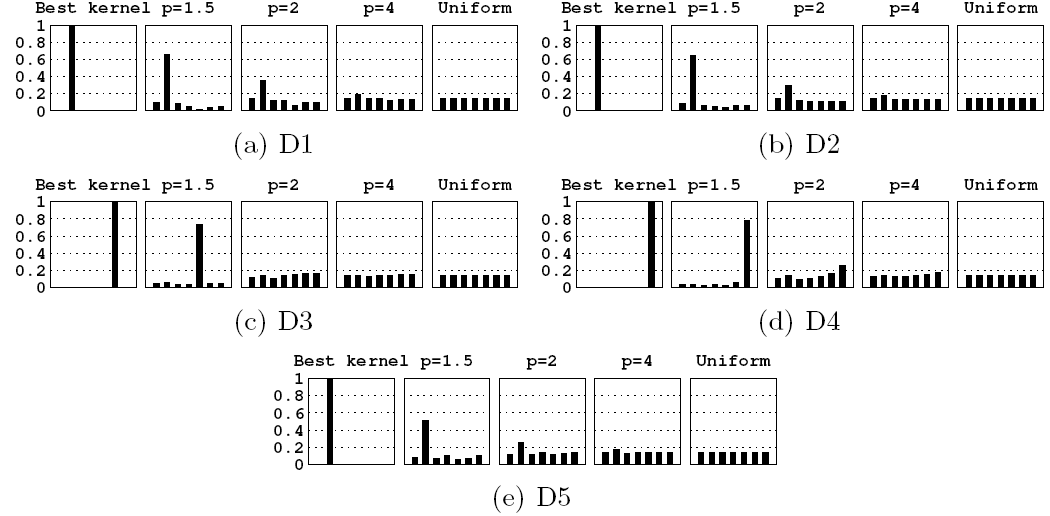 31
I.P.AN Research Group, University of Ioannina
Clustering Performance
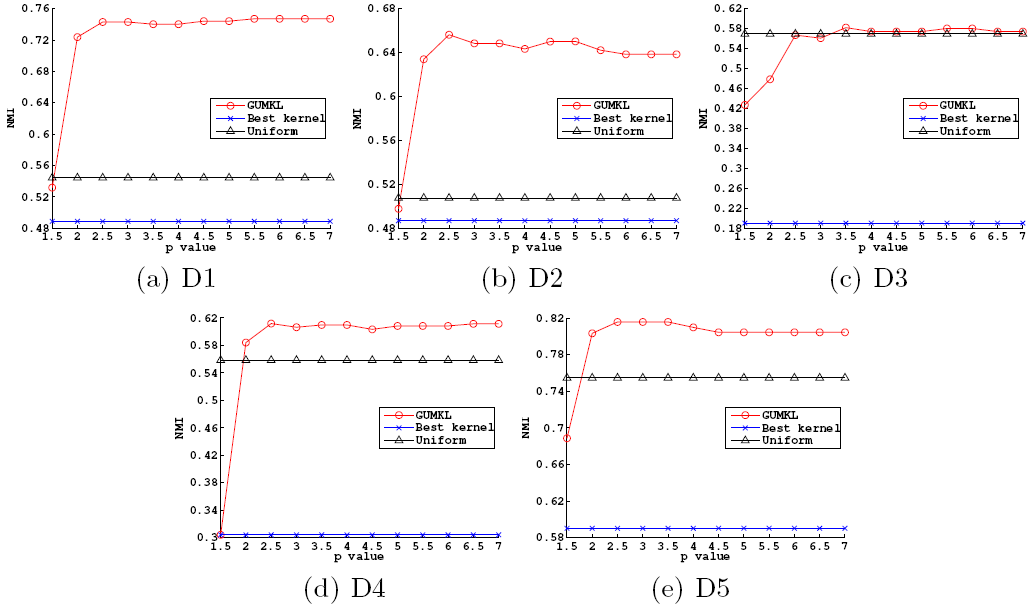 32
I.P.AN Research Group, University of Ioannina
Conclusions
33
I.P.AN Research Group, University of Ioannina
Outline
Introduction to Multiple Kernel Learning

Feature Space Clustering 

Greedy Unsupervised Multiple Kernel Learning

Experimental Evaluation

Summary
34
I.P.AN Research Group, University of Ioannina
Summary
We studied the multiple kernel learning problem under the unsupervised setting

We proposed an iterative method for linearly combining a set of base kernels by optimizing the intra-cluster variance objective

We derived closed-form expressions for the weights

We introduced a parameter that moderates the sparsity of the weights, allowing all kernels to contribute to the solution, albeit with distinct degrees

We provided experimental results for the efficacy of our framework
35
I.P.AN Research Group, University of Ioannina
Thank you!
36
I.P.AN Research Group, University of Ioannina